A Present View Held by Young People
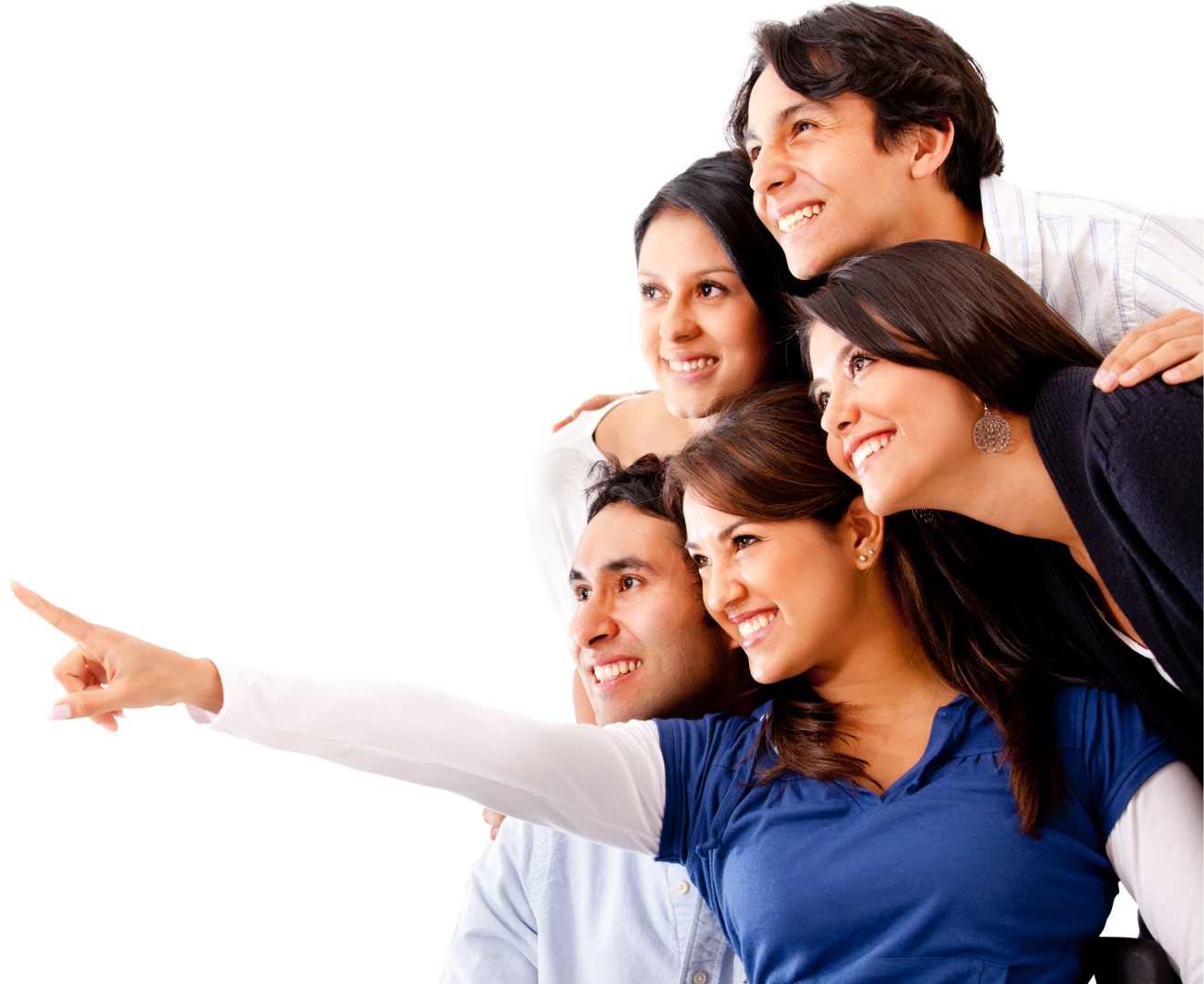 Non-Judgment&Kindness
The Bible View
What Does the Bible Teach About Judging?
Matthew 7:1, 5, 15-20
1 Corinthians 5:9-13; Acts 13:44-46
What is the Bible Definition of              Kindness?
1 Corinthians 13:4; Romans 1:26-28
1 Corinthians 5:4-5; Matthew 7:12
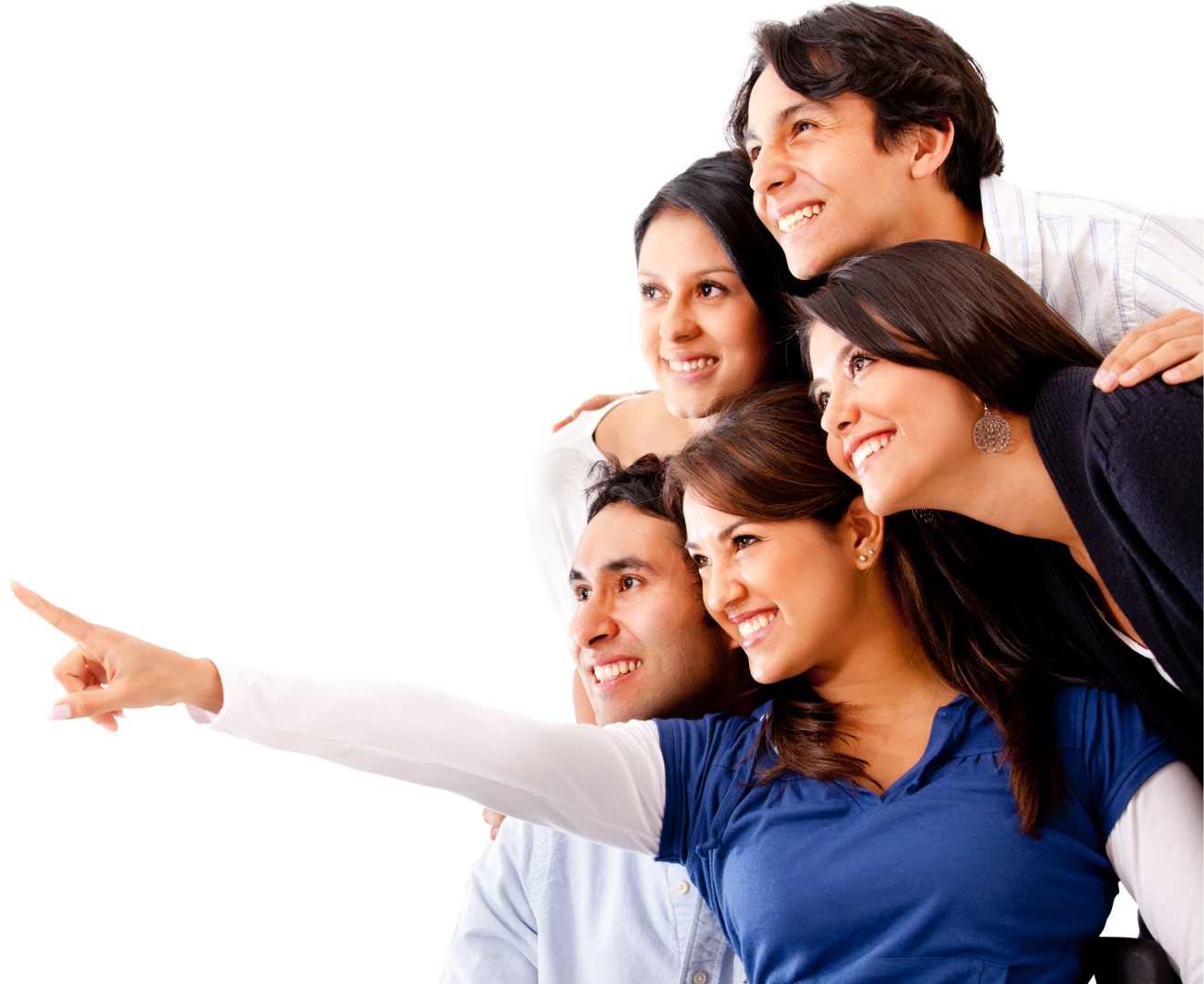 How Do We Influence the Young?
Speak the truth in love (Ephesians 4:15)
Show compassion to all men (Galatians 6:10)
Preach the oneness of all men      (Galatians 3:28)
Regardless of the consequence,                        Preach! (2 Timothy 4:2)
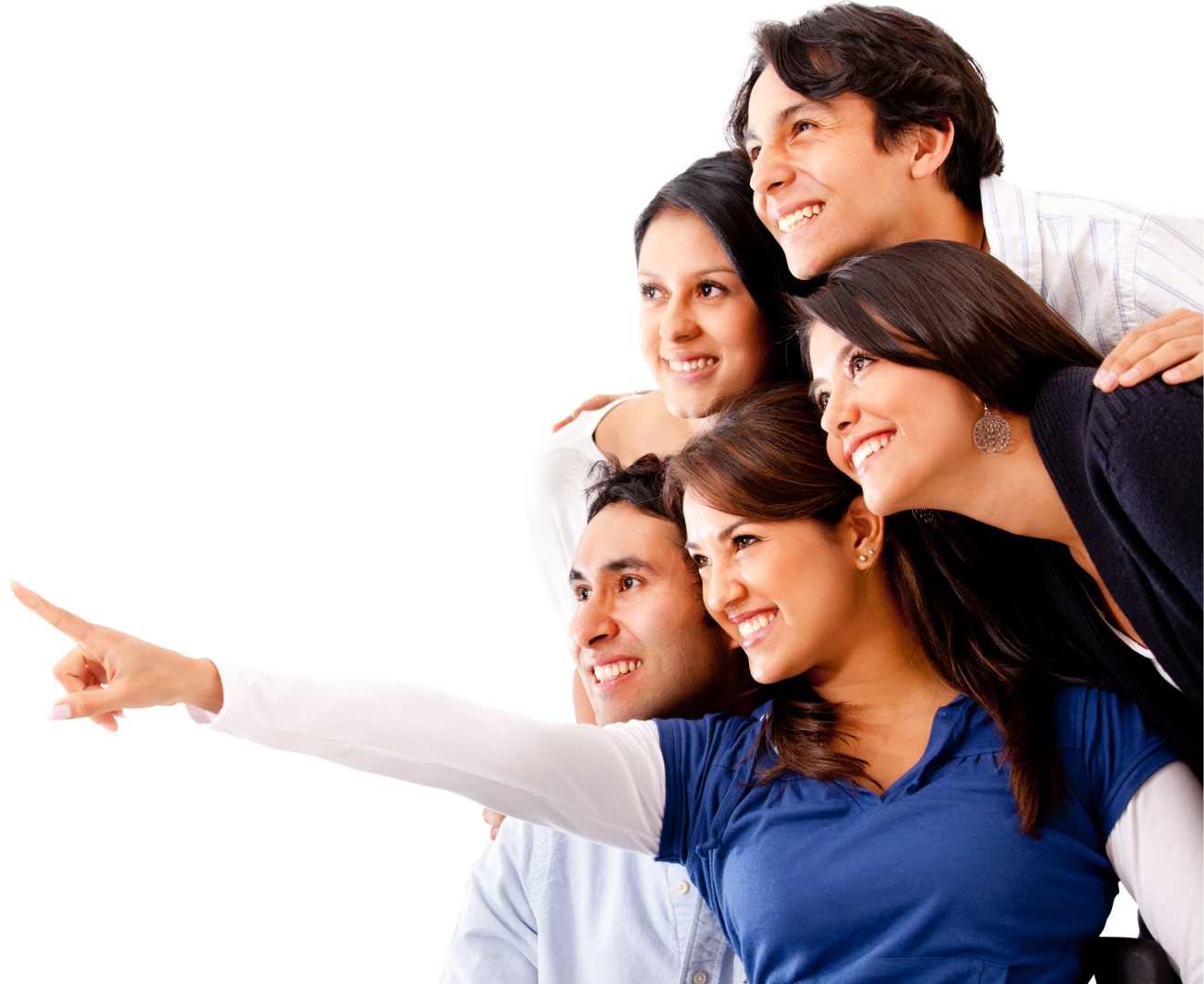